Night, With Ebon Pinion
SORROWS
6.5.6.5.7.6.6.5
6/8
Eb/G - MI

Verses: 3
PDHymns.com
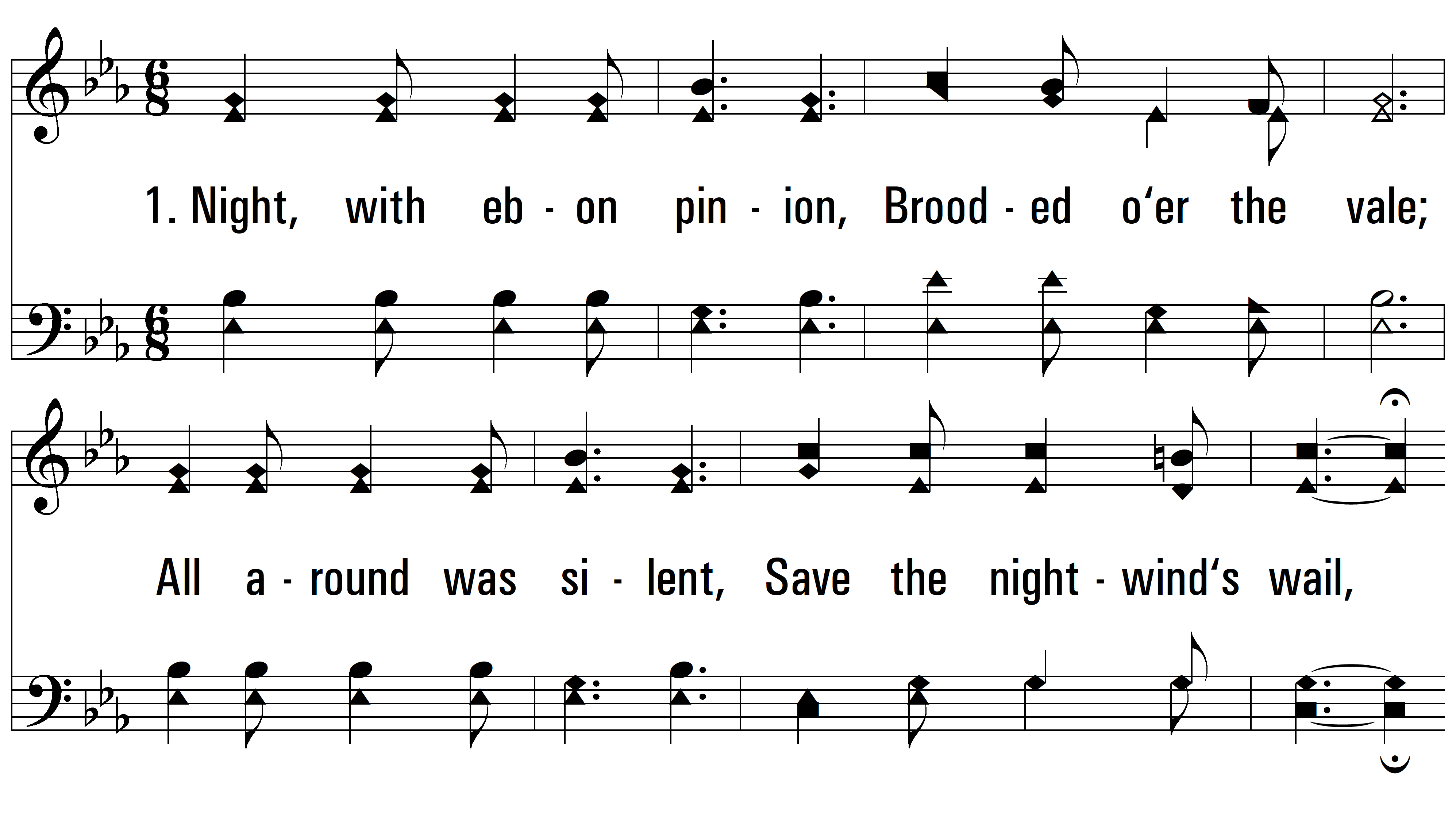 vs. 1 ~ Night, With Ebon Pinion
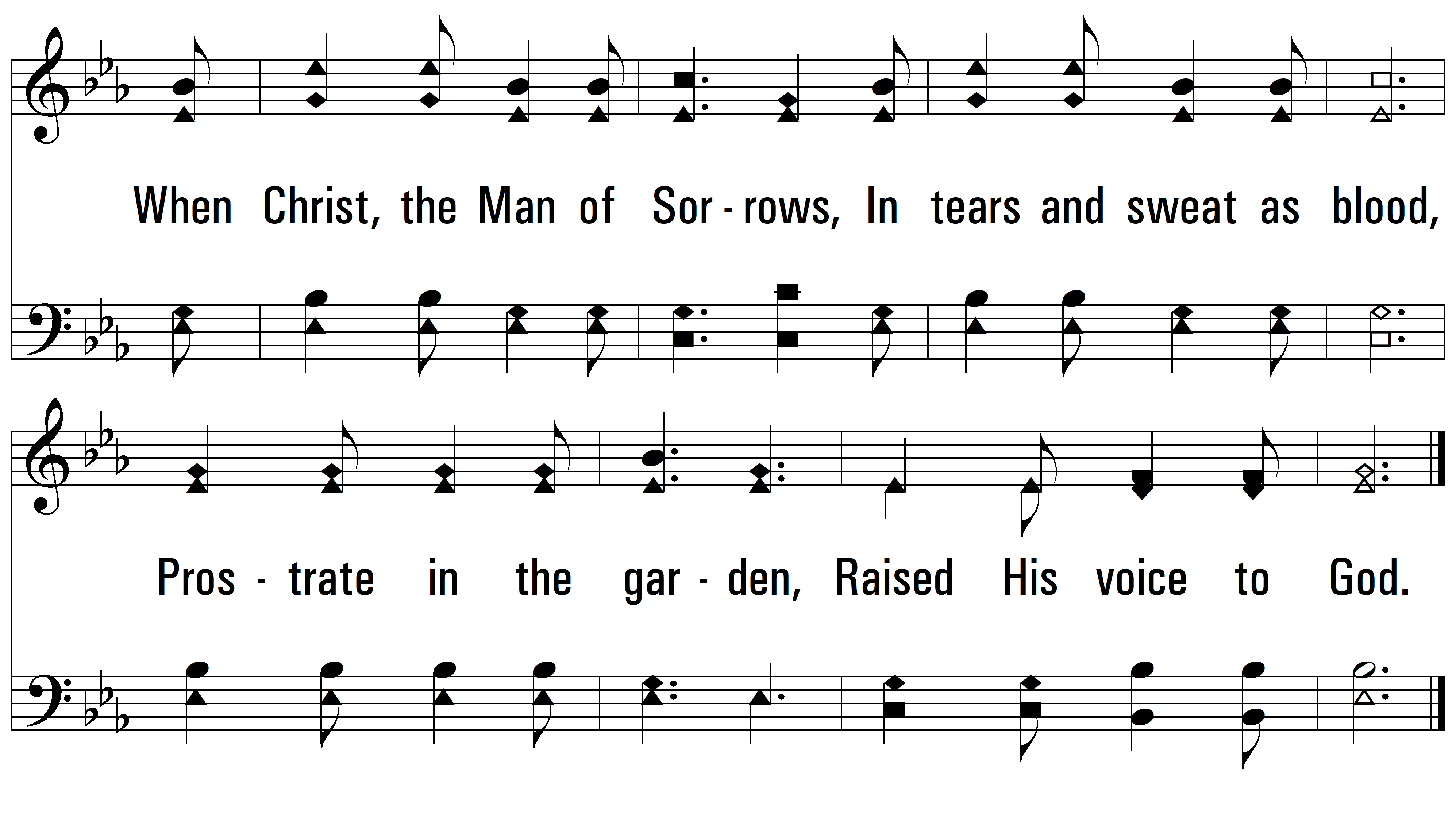 vs. 1
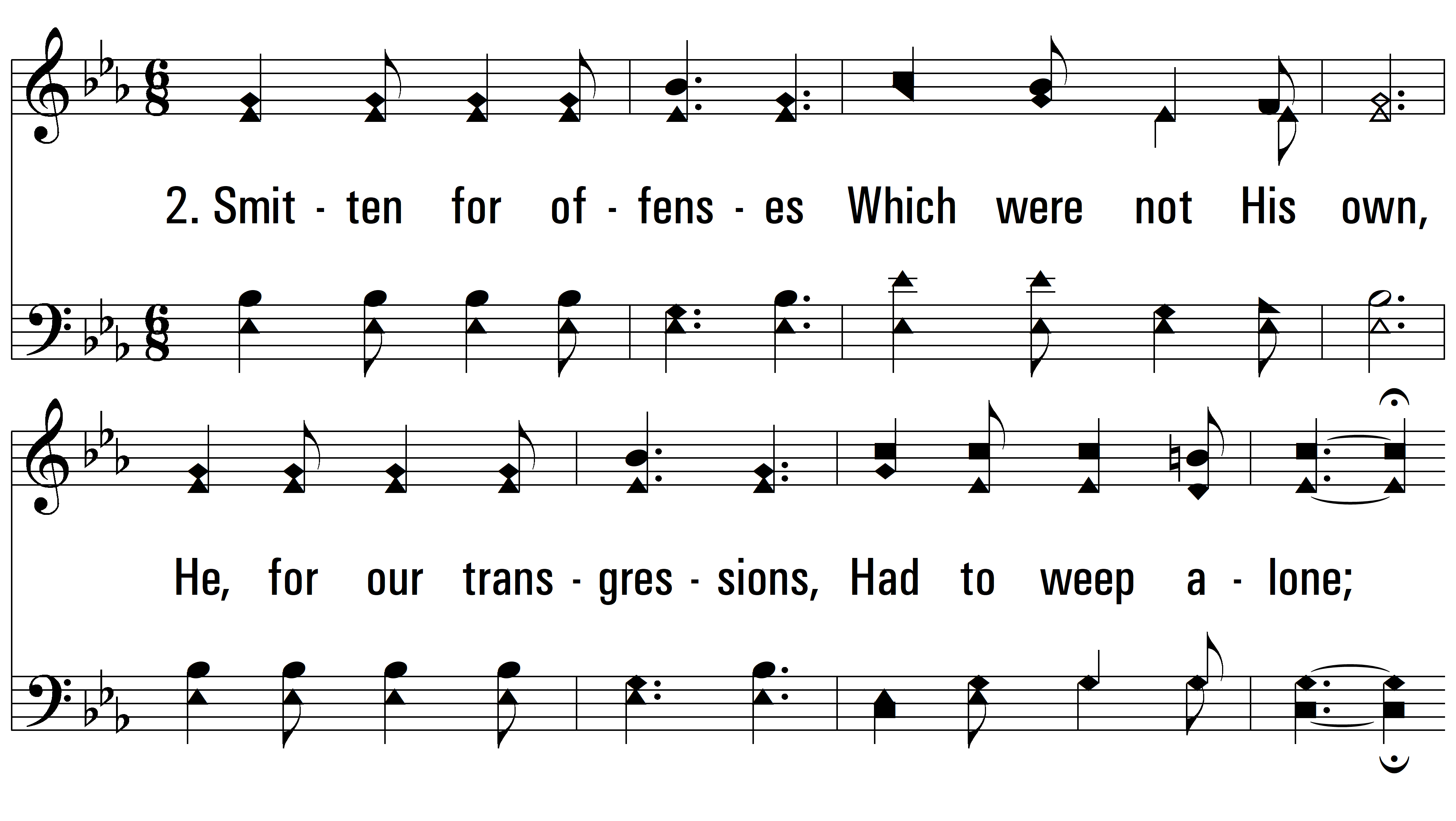 vs. 2 ~ Night, With Ebon Pinion
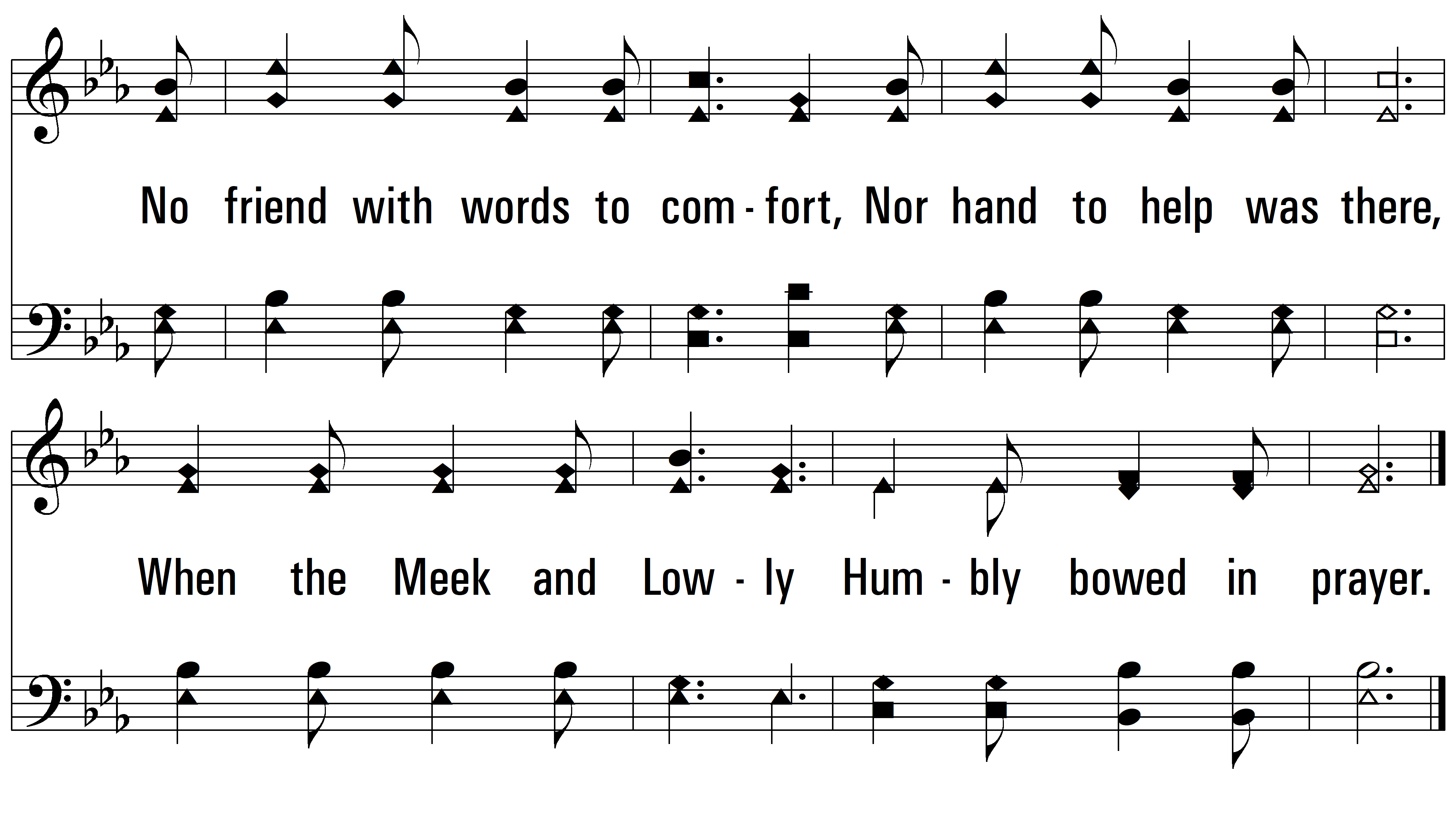 vs. 2
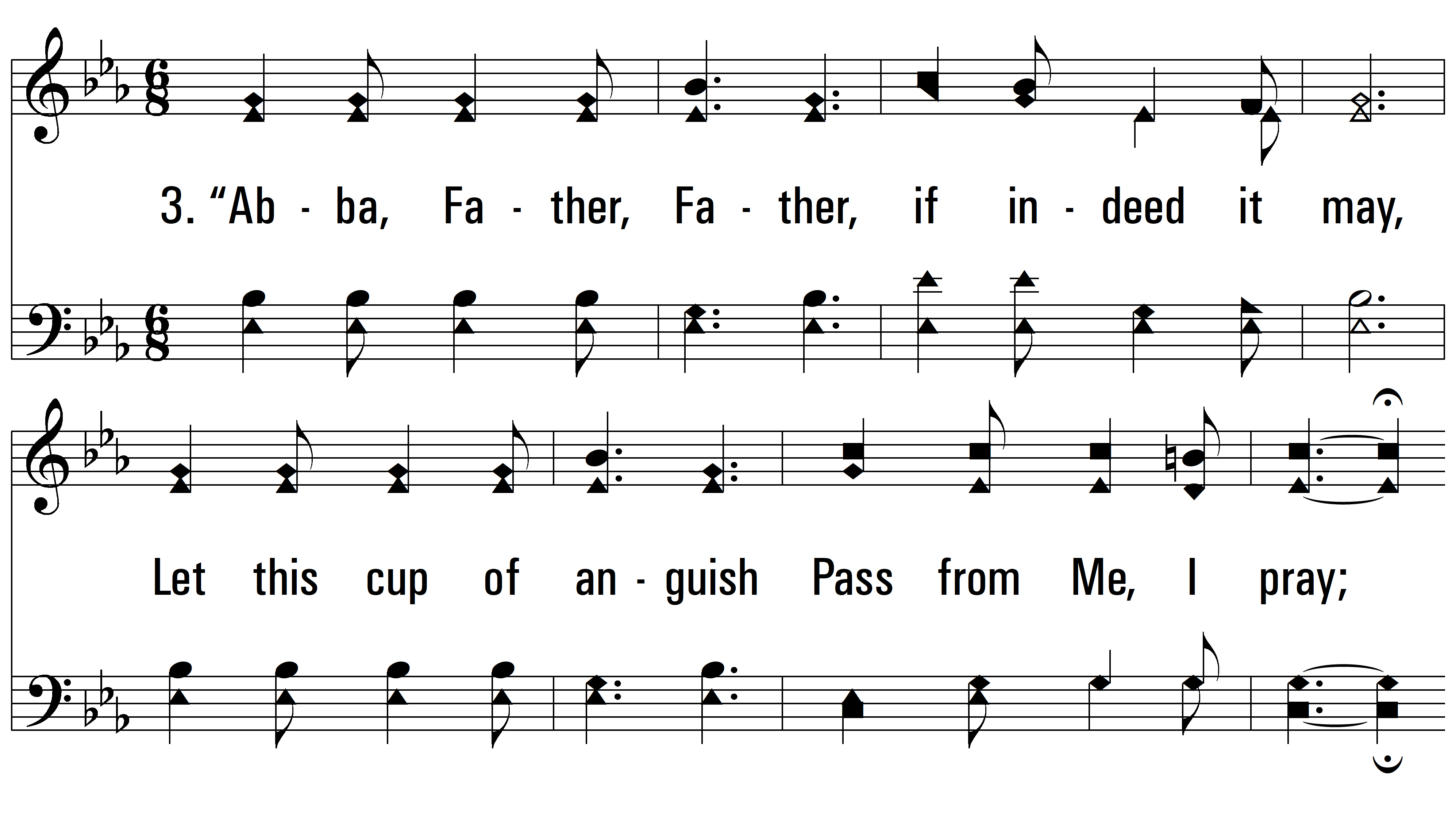 vs. 3 ~ Night, With Ebon Pinion
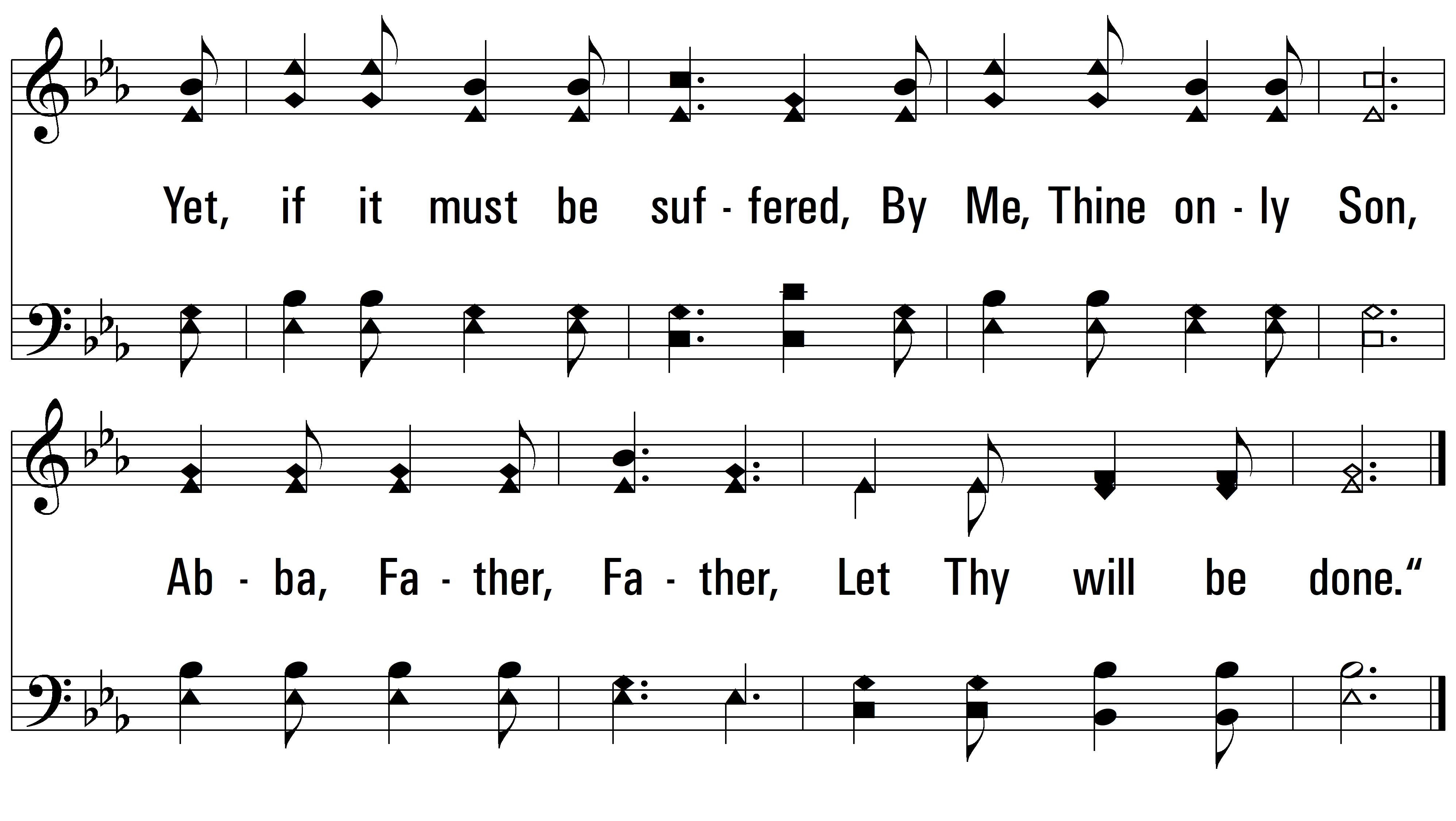 END
PDHymns.com
vs. 3